Seminář 3
Ing. Žaneta Rylková, Ph.D.
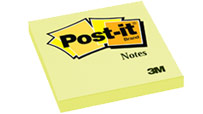 Inovace
https://www.youtube.com/watch?v=9KAfkBR1TbM
Inovační vlny
1. vlna: 1785 – 1845
2. vlna: 1845 – 1900
3. vlna: 1900 – 1950
4. vlna: 1950 – 1990
5. vlna: 1990 – 2020
6. vlna: 2020 - ? (neustálý vývoj mobilní technologie, Cloud IT doména, „internet všeho“, umělá inteligence, robotizace, digitální zákaznické rozhraní)
Inovační vlny
Východiska konkurenceschopnosti jsou spatřována v následujících úkolech (dle OECD):
5
Které faktory ovlivňují vývoj (inovace) designu produktu?
Které faktory ovlivňují vývoj (inovace) produktu (jeho design)